COMPORTAMIENTO DEL SEGURO MEXICANO
RESULTADOS AL 4o. TRIMESTRE 2016
Recaredo Arias J.
Director General
 
Marzo 2017
[Speaker Notes: Durante 2016, la economía tuvo un crecimiento del 2.3% en términos reales, derivado principalmente por una mejora de la demanda externa y el consumo privado. Dicha mejora en estos indicadores se debió a que se presentó un mayor otorgamiento de crédito y la relación peso-dólar, que hace que los productos nacionales sean menos caros que los importados.

En este sentido, el crédito vigente al consumo y para la vivienda tuvieron un incremento del 8.7% y del 7.1% real anual, respectivamente; sin embargo, tuvieron un menor ritmo comparado con el cierre de 2015.

No obstante lo anterior, el cuatro trimestre tuvo un bajo dinamismo económico respecto al trimestre inmediato anterior, ya que continuó el débil desempeño de la inversión privada, el impacto en el recorte al gasto público y la relación peso-dólar; así como la incertidumbre generada por los cambios políticos en Estados Unidos.

Este último punto, ha tenido impacto en los pronósticos de crecimiento para el país, ya que ha influido en la confianza de los consumidores y empresarios, y en la inversión extranjera directa. Además, dada la liberación de los precios de la gasolina y de la relación peso-dólar se verá un impacto en la inflación, como se presentó en el cierre de 2016.]
PRIMAS DIRECTAS POR OPERACIONES      (MILLONES DE PESOS)
500,000
300,000
CONCILIACIÓN PEMEX
TOTAL
Dñ S/A
TOTAL
EN TÉRMINOS REALES, EL INCREMENTO DEL MERCADO ES DEL 9.9%;  CON EL EJERCICIO DE CONCILIACIÓN DE LA EMISIÓN DE PEMEX, ÉSTE REPRESENTA  UN INC. DEL 11.8%
EL EFECTO DE LA ANUALIZACIÓN DE LOS PRODUCTOS DE CORTO Y LARGO PLAZO IMPACTA EN EL INCREMENTO EN EL RAMO DE VIDA, POR LO QUE EL PORCENTAJE MOSTRADO ES SOLO UNA REFERENCIA Y NO REFLEJA EL CRECIMIENTO REAL.
2
[Speaker Notes: El sector asegurador presentó un crecimiento de 13.6% en términos nominales (9.9% en términos reales), alcanzando una participación de Primas a PIB de 2.23%. Al realizar el ajuste de las primas de la póliza bianual de Seguros Generales de Daños de Petróleos Mexicanos (PEMEX) a un comportamiento anual, el sector segurador tuvo un crecimiento de 15.5% en términos nominales (11.8% en términos reales).

El ramo de pensiones presentó un decremento del 2.2% en términos nominales, situación que se debió principalmente a una disminución en los casos otorgados por el IMSS (ocasionada principalmente por una disminución de Pensiones de Invalidez).

Dado lo anterior, el crecimiento presentado en el sector asegurador es mayor al de años anteriores, principalmente por las operaciones de vida y el ramo de autos. Sin embargo, es importante mencionar que la operación de seguros de vida presentó un crecimiento importante derivado del efecto de la anualización de los productos de corto y largo plazo, que se explica más adelante. Cabe señalar, que este efecto tuvo un mayor impacto en esta operación.]
PRIMAS DIRECTAS POR OPERACIONES
EFECTO ANUALIZACIÓN     (MILLONES DE PESOS)
500,000
300,000
CONCILIACIÓN PEMEX
TOTAL
TOTAL
Dñ S/A
EN TÉRMINOS REALES, EL INCREMENTO DEL MERCADO ES DEL 4.8%;  CON EL EJERCICIO DE CONCILIACIÓN DE LA EMISIÓN DE PEMEX, ÉSTE REPRESENTA  UN INC. DEL 6.6%
3
[Speaker Notes: Al separar el efecto de la anualización de primas, antes mencionado, el sector asegurador tuvo un crecimiento de 8.3% en términos nominales (4.8% en términos reales). Al realizar el ajuste de las primas de la póliza bianual de Seguros Generales de Daños de Petróleos Mexicanos (PEMEX) a un comportamiento anual, el sector segurador tuvo un crecimiento de 10.2% en términos nominales (6.6% en términos reales). Dicho crecimiento está en tendencia con años anteriores, y dadas las condiciones económicas, se esperaba un crecimiento menor en el mercado asegurador, considerando la estrecha relación entre la  economía y los seguros.

No obstante, como se ha presentado en años anteriores, el sector asegurador creció dos veces la economía.

Cabe señalar, que uno de los principales motores de la economía durante 2016 se deriva del desempeño positivo de las actividades terciarias; es decir, las de servicios.

Uno de los principales retos del sector asegurador es la promoción de políticas públicas que permitan atender las necesidades de aseguramiento de la población, y contribuyan a la productividad y al desarrollo económico en diversos frentes, como son: incentivar el ahorro interno y la inversión, manejo y diversificación de riesgos (estabilidad), y protección del patrimonio. Todo lo cual, podrá impulsar el consumo privado interno, dada la seguridad que se provee a las familias sobre eventos que generan incertidumbre.]
PRIMAS DIRECTAS DE VIDA  (MILLONES DE PESOS)
Anualización
TOTAL s/Anualiz.
C y L Plazo
EL EFECTO DE LA ANUALIZACIÓN DE LOS PRODUCTOS DE CORTO Y LARGO PLAZO IMPACTA EN EL INCREMENTO EN EL RAMO DE VIDA, POR LO QUE EL CRECIMIENTO CON BASES IGUALES, ES DE 8.2
4
[Speaker Notes: La operación de vida presentó un crecimiento nominal de 17.0%, por el efecto de la anualización de los productos de corto y largo plazo; al quitar dicho efecto, el incremento es de 8.2% en términos nominales.

El ramo de Vida Individual creció principalmente por el aumento de la venta de productos que cuentan con componente de ahorro e inversión; así como por las estrategias para hacer llegar seguros a las personas de bajos recursos, a través de microseguros. Adicionalmente, se observa un beneficio por efectos cambiarios en los seguros de vida denominados en dólares.

Por otro lado, Vida de Grupo y Colectivo presentó una alza por la renovación de pólizas de entidades gubernamentales y de productos de deudores.]
PRIMAS DIRECTAS DE ACCIDENTES Y ENFERMEDADES(MILLONES DE PESOS)
Anuali-
zación.
TOTAL s/Anualiz.
5
[Speaker Notes: La operación de Accidentes y Enfermedades, que engloba a los ramos de Accidentes Personales (+17.5%), Gastos Médicos (+17.6%) y Salud (+20.9%), presentó un crecimiento del 17.7% en términos nominales, lo cual es una importante recuperación de la operación respecto a años anteriores, en donde se tenían incrementos por debajo del 10%.

En el ramo de Accidentes Personales tiene un impacto por el efecto de la anualización de los productos de corto plazo. No obstante, se observa un aumento en el número de asegurados.

El crecimiento en el ramo de Gastos Médicos se debió a la comercialización de nuevos productos y al incremento de la venta a través de telemarketing, y se tuvo un aumento del 8% en el número de asegurados.

El ramo de Salud presenta un importante crecimiento derivado de la venta de productos dentales y el número de asegurados se incrementó en más del 10%.]
PRIMAS DIRECTAS DE AUTOMOVILES(MILLONES DE PESOS)
100,000
70,000
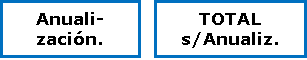 6
[Speaker Notes: El ramo de Automóviles presentó un incremento del 20.4%. Se mantuvo la tendencia positiva observada en los últimos dos años, por el aumento en la venta de autos nuevos, principalmente en los esquemas de financiamiento. Cabe señalar que del total de ventas de vehículos el 66.5% se financiaron.

De acuerdo con la Asociación Mexicana de Distribuidores de Automotores (AMDA), entre enero y diciembre de 2016 la venta de vehículos nuevos al mercado interno aumentó 18.6%, con respecto al mismo periodo de 2015 (incluye subcompactos, compactos, de lujo, deportivos, usos múltiples, camiones ligeros y pesados). Adicionalmente, se observó un crecimiento en las unidades financiadas del 27.4%, mayor al presentado en 2015 (22.8%), lo que ha incidido en la penetración del ramo. Es importante recordar que el efecto de asegurar vehículos nuevos tiene un impacto directo en el monto de las primas y una mejora en el comportamiento de la siniestralidad.]
PRIMAS DIRECTAS DE  DAÑOS (SIN AUTOS)(MILLONES DE PESOS)
70,000
50,000
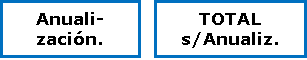 7
[Speaker Notes: La operación de Daños (sin autos) presentó un decremento del 0.7% en términos nominales, que se explica por la renovación de la póliza bianual de Seguros Generales de Daños de Petróleos Mexicanos (PEMEX), que se realizó el año pasado. Esta póliza impacta principalmente a los ramos de Incendio, Marítimo y Transporte y  Ramos Técnicos. Al realizar el ajuste de las primas a un comportamiento anual, el incremento en la operación de Daños (sin autos) fue del 9.7% nominal.

No obstante, existe una perspectiva positiva para el ramo de Daños, ya que derivado de la Reforma Energética, las compañías petroleras que operen en México deberán contratar un seguro obligatorio de Responsabilidad Civil, con una suma asegurada de cuando menos 500 millones de dólares, para asegurar los riesgos asociados a la exploración, perforación, extracción y transformación industrial de hidrocarburos.]
PARTICIPACION DE MERCADO
DIC – 16 RR7
DIC-  15 SIF
PERSONAS  275,230 MP
63.2%
PERSONAS  238,078 MP
62.2%
8
[Speaker Notes: Como se puede observar la mezcla de cartera no ha tenido cambios importantes, sólo se presentó una ligera disminución en la parte de Daños (sin autos), explicada por la renovación de la póliza bianual de Seguros Generales de Daños de Petróleos Mexicanos (PEMEX), la cual se presentó el año pasado. Además, se tiene un efecto por la anualización de los productos de corto y largo plazo. 

Es importante señalar que el comportamiento de la participación en el mercado de seguros es cíclico, debido a la contratación de grandes pólizas multianuales.]
PARTICIPACION DE PRIMAS SECTOR TRADICIONAL VS CIAS. LIGADAS A BANCOS (CLB)
DICIEMBRE 2016 RR7
9
[Speaker Notes: En cuanto a la distribución de seguros las compañías tradicionales tuvieron un incremento en su participación relativa, con respecto a las compañías ligadas a bancos.

Los compañías tradicionales emitieron primas por 336,101 MDP, mientras que las compañías ligadas a bancos emitieron primas por 99,065 MDP, por lo que la participación de mercado de las compañías tradicionales fue de 77.2%, contra 22.8% de las compañías ligadas a bancos. Estos mismos porcentajes de participación fueron, respectivamente, de 75.9% y 24.1% en el 2015.  

Esta situación se deriva principalmente a la operación de vida, daños y el ramo de autos.]
SINIESTROS DIRECTOS 
(MILLONES DE PESOS)
260,000
200,000
TOTAL
10
[Speaker Notes: A diciembre de 2016, el sector asegurador pagó indemnizaciones por un monto de 258,024 millones de pesos, lo que representa un incremento del 11% con respecto al cierre de 2015.

Un punto a destacar es el incremento en el caso de automóviles derivado, entre otras causas, al crecimiento del robo de autos asegurados.]
INVERSIONES 
(MILLONES DE PESOS)
DIC  2016 RR7    1,005,631 M.P.   INCR.  12.7%
INCR. 
18.6%
DIC -  2015 SIF   892,032 M.P.
11
[Speaker Notes: Las inversiones tuvieron un crecimiento del 12.7% respecto a diciembre de 2015. Como se puede observar, el 78% de las inversiones se encuentran en renta fija, la mayor parte corresponde a instrumentos respaldados por el Gobierno Federal, que por si solos ascienden a $613,423 millones de pesos en activos.

Es importante mencionar, que los seguros contribuyen a un mayor ahorro al ampliar la gama de instrumentos financieros a disposición de los inversionistas. Además, el sector asegurador es un inversionista institucional que, hasta épocas recientes, ha facilitado la inversión pública, siendo suscriptor nato de importantes volúmenes de deuda emitida por el Estado. Aunado a ello,  en este momento, al necesitar otro tipo de activos e invertir en mercados privados, está contribuyendo a crear mercados financieros más profundos y diversos.

Pese a que una gran proporción de la cartera de inversión del sector asegurador está concentrada en instrumentos de renta fija, en particular en instrumentos respaldados por el Estado, existen perspectivas positivas para el próximo año derivadas de la implementación de las reformas estructurales. Nuevos instrumentos de inversión, como la FIBRA E, los Certificados de Capital de Desarrollo (CKDs) o los Bonos Verdes, abren nuevas oportunidades para que el sector diversifique sus inversiones y provea financiamiento de largo plazo para la construcción de infraestructura energética y educativa.]
RESERVAS TÉCNICAS
DIC – 16 RR7
DIC -  15 SIF
9.2%
PENSIONES
244,667
   24.0%
PENSIONES
224,095
24.5%
TRADICIONALES
773,547
76.0 %
12.3%
TRADICIONALES
688,874
75.5%
INCR.
11.5%
1,018,214 MP
912,969 MP
12
[Speaker Notes: Las compañías de seguros acumularon en sus reservas técnicas $105,245 millones de pesos adicionales, para alcanzar 1,018,214 millones de pesos, lo que representa un incremento del 11.5% con respecto al cierre del 2015.]
INDICE DE COBERTURA
DICIEMBRE 2016 (RR7) – DICIEMBRE 2015 (SIIF)
EXCESO DE COBERTURA
17 C
14 C
13
[Speaker Notes: Las inversiones del sector asegurador mexicano exceden en 17% el monto de las obligaciones con los asegurados. 

Los activos afectos a los compromisos contractuales son más que suficientes para hacer frente a las obligaciones en monto y liquidez.]
ÍNDICE DE SOLVENCIA AL 4° TRIMESTRE 2016
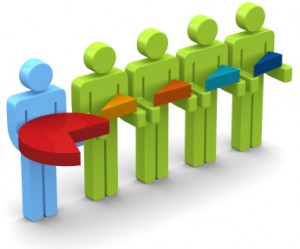 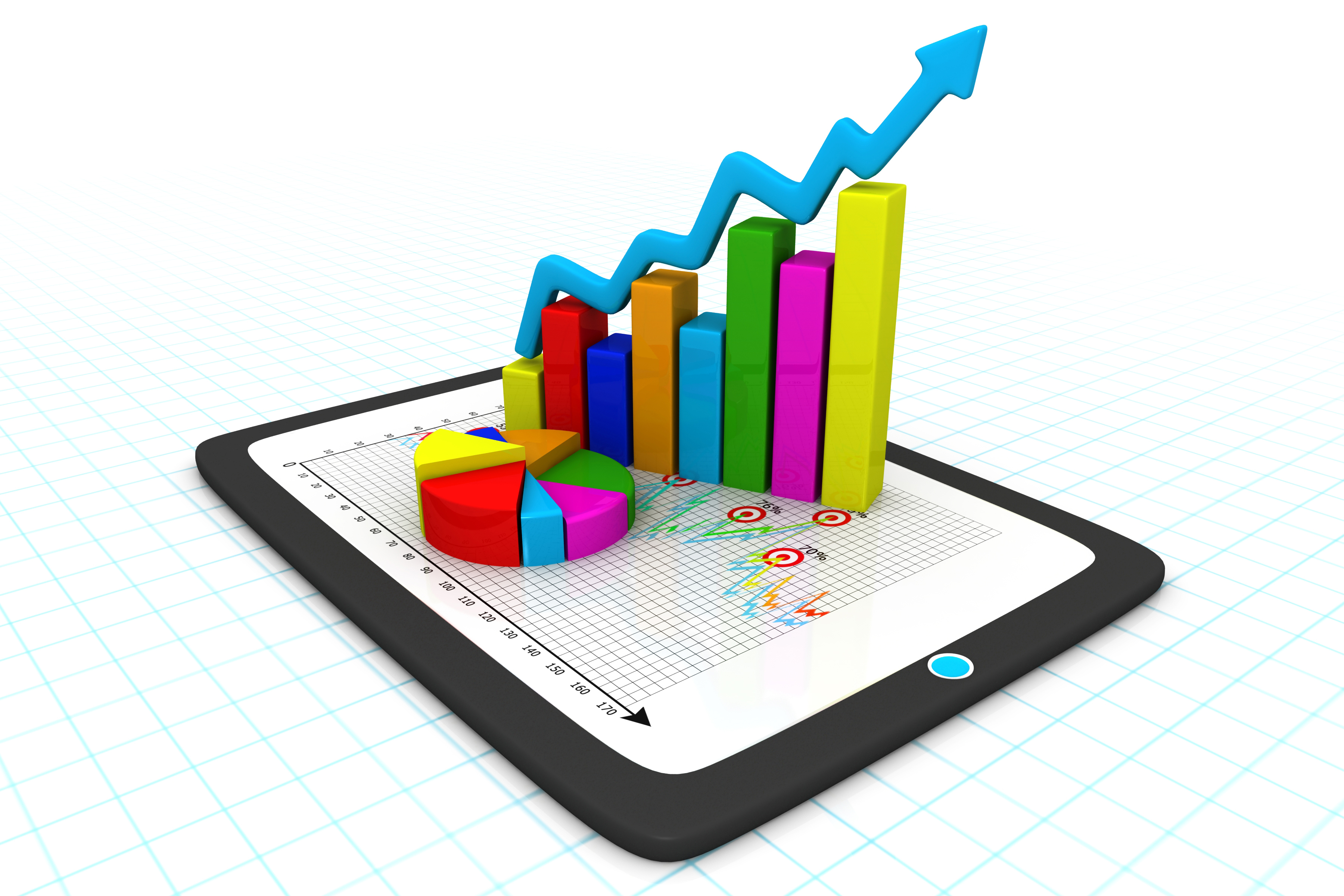 * Participación de Mercado con base en primas a diciembre de 2015.
Índice de Solvencia del Mercado bajo la nueva regulación:

ISLISF = 2.03
Índice de Solvencia del Mercado bajo la Regulación anterior :

ISLGISMS= 1.9
14
[Speaker Notes: Durante 2016 el sector asegurador terminó de implementar la nueva regulación de seguros basada en Solvencia II, por lo que agradecemos el apoyo y la apertura de la CNSF en todo el proceso. Además, de reconocer el esfuerzo de las Compañías de Seguros, que dados los tiempos, llevaron a cabo de forma exitosa la adopción de la Ley de Instituciones de Seguros y Fianzas y la regulación secundaria.

Como lo habíamos anticipado, se observa una mejora en el índice de solvencia bajo la nueva regulación en relación al régimen anterior, que hace una medición más adecuada de los riesgos.

Durante el 2016 los informes sectoriales de AMIS mostraron variaciones considerables en el monto de RCS. No obstante, si comparamos las cifras al cierre del tercer trimestre, observamos pocas variaciones con respecto al cierre del cuarto trimestre. El modelo está reflejando adecuadamente los beneficios de diversificación y de calce y se tiene un gran avance en la calidad de los datos que alimentan el modelo.]
GRACIASPOR SU ATENCIÓN